Hosia MaibeloReserve ManagerGroendal Wilderness Area
19 April 2024
FOCUS AREAS
Who we are?
Locality of Nature Reserves 
Critical Careers and some Job Profiling
Opportunities (Field Rangers Academy)
Skills Development Program
2
WHO WE ARE?
ECPTA is an organization (public entity) responsible for the management of 21 state provincial nature reserves in the EC and also responsible for the promotion of tourism within the province of the EC.
3
PROVINCIAL NATURE RESERVES
4
WHAT ARE WE LOOKING FOR?
CRITICAL CAREERS
6
FIELD RANGERS
Area patrols
Law Enforcement
Fire Management
Biodiversity monitoring
Game Capture
Culling
Alien Species Control
Environmental Education
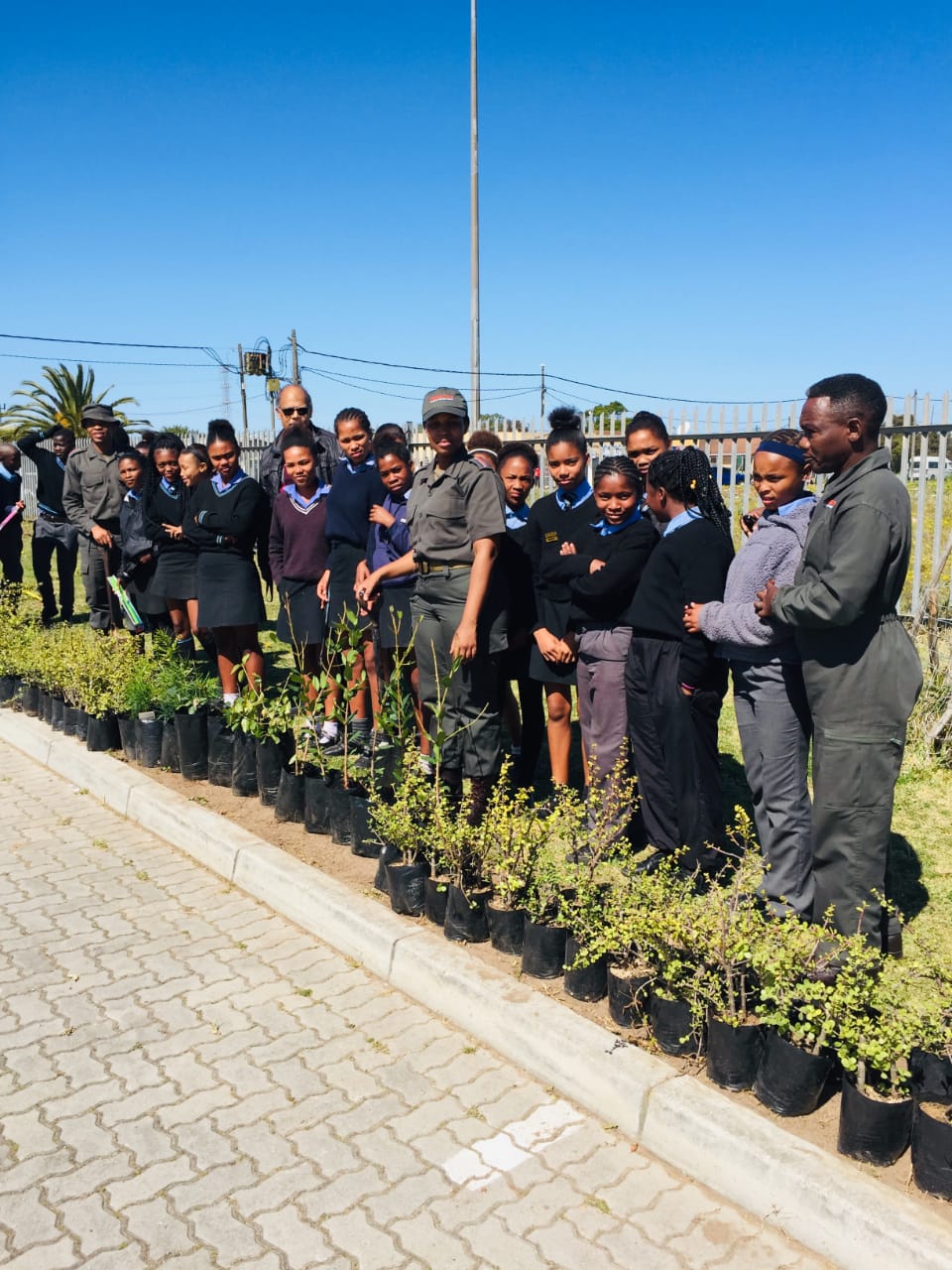 7
FIELD RANGER ACADEMY
Established a Field Ranger Training Academy in collaboration with Southern Wildlife College (Thomas Baines NR at Makhanda).

Recruit from local communities adjacent to Nature Reserves. 

45 trained so far and 34 absorbed into permanent positions.
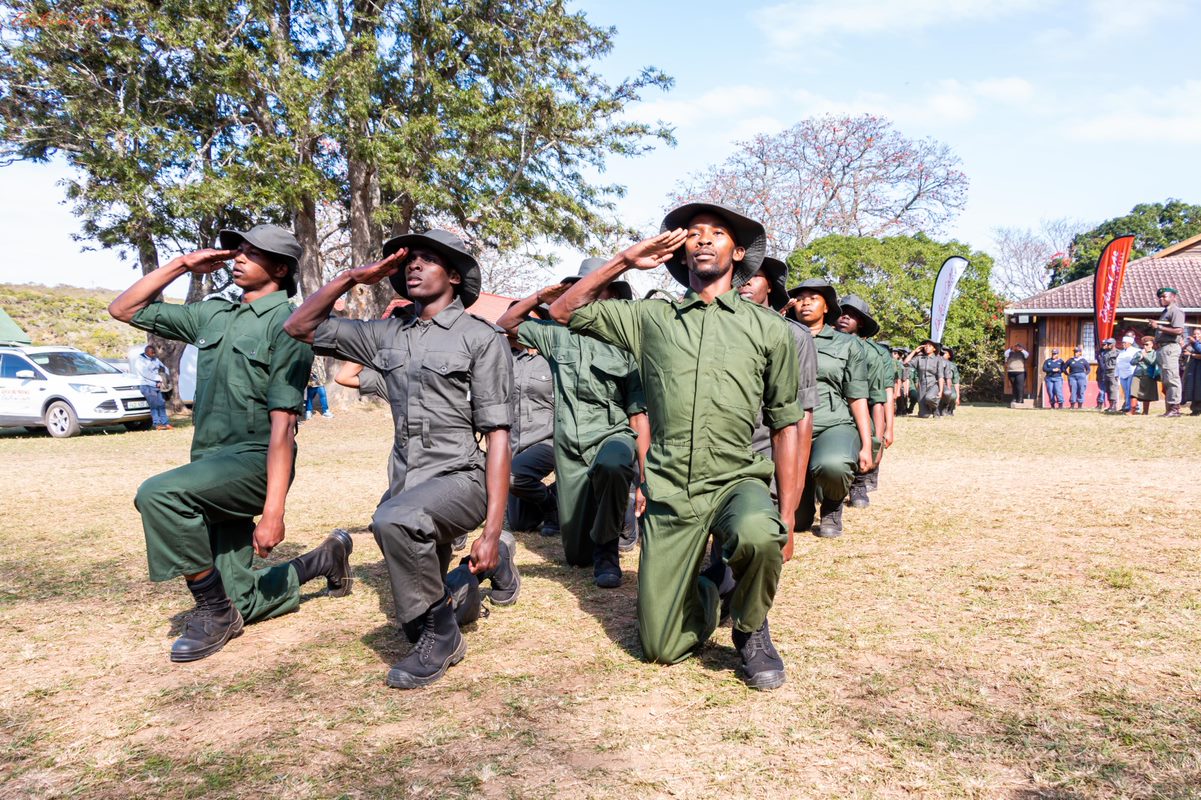 8
RESERVE MANAGERS
Leadership
Implementation of strategic plans
Ecological Management
Stakeholder Engagements
Administration and Reporting
Financial Management
9
ECOLOGICAL FUNCTIONS
Research
Species Monitoring
Data Management
Game Capture 
Species of special concern management (Leopards, Rhinos, Cycads etc)
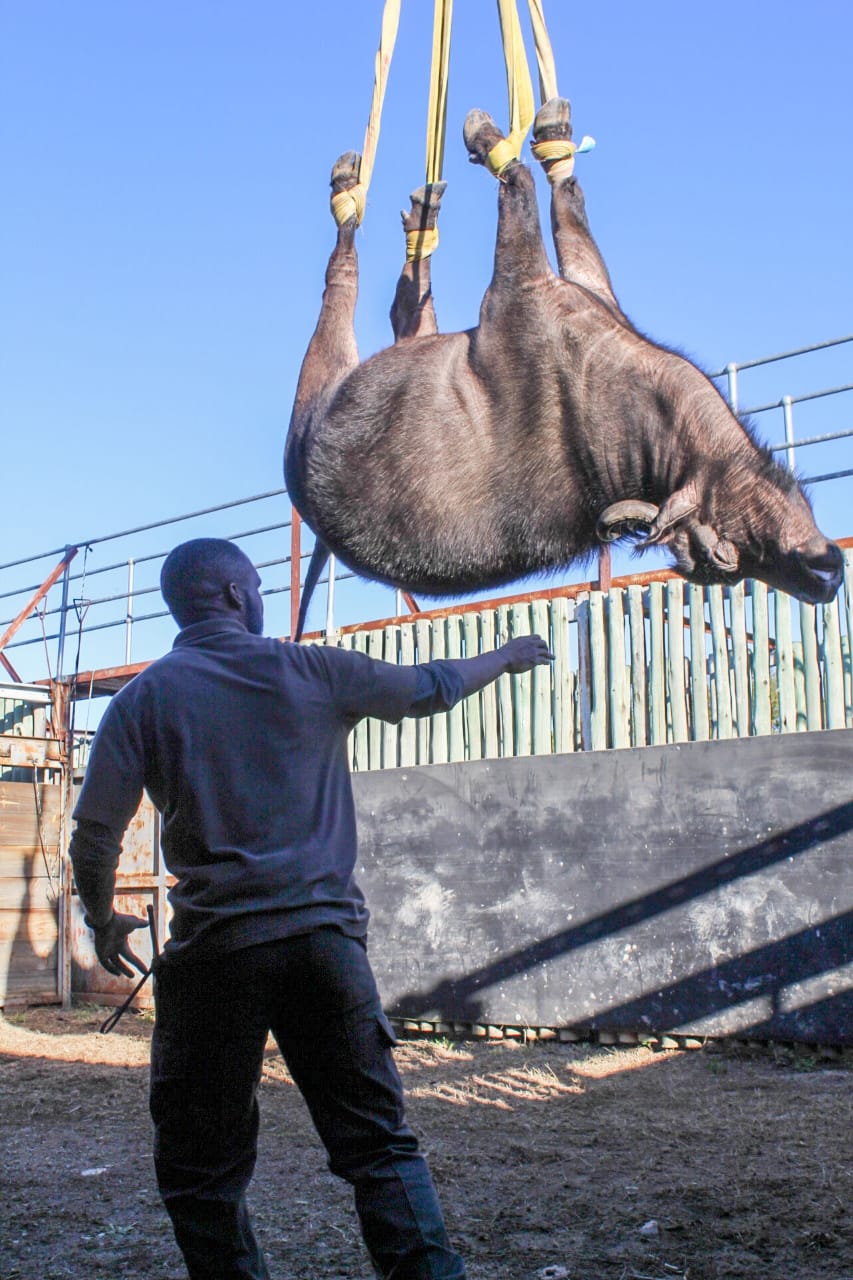 10
SKILLS DEVELOPMENT
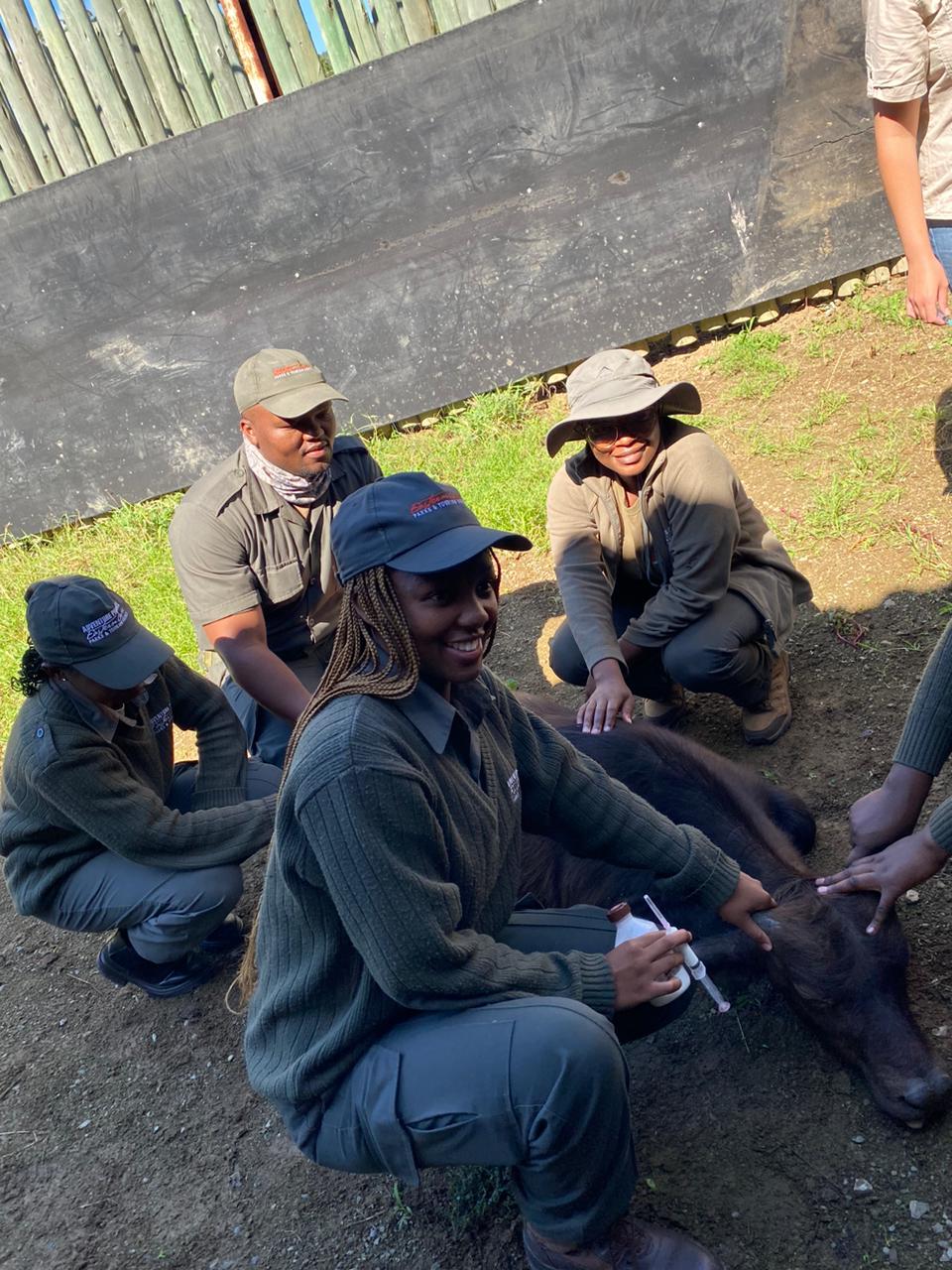 Bursaries for local students adjacent to 50 Km radius from Nature Reserves to pursue Conservation Diploma.
Offer Internships for University Students pursuing conservation related studies. We further offer Work Integrated Learning and Tourism.
11
SKILLS DEVELOPMENT
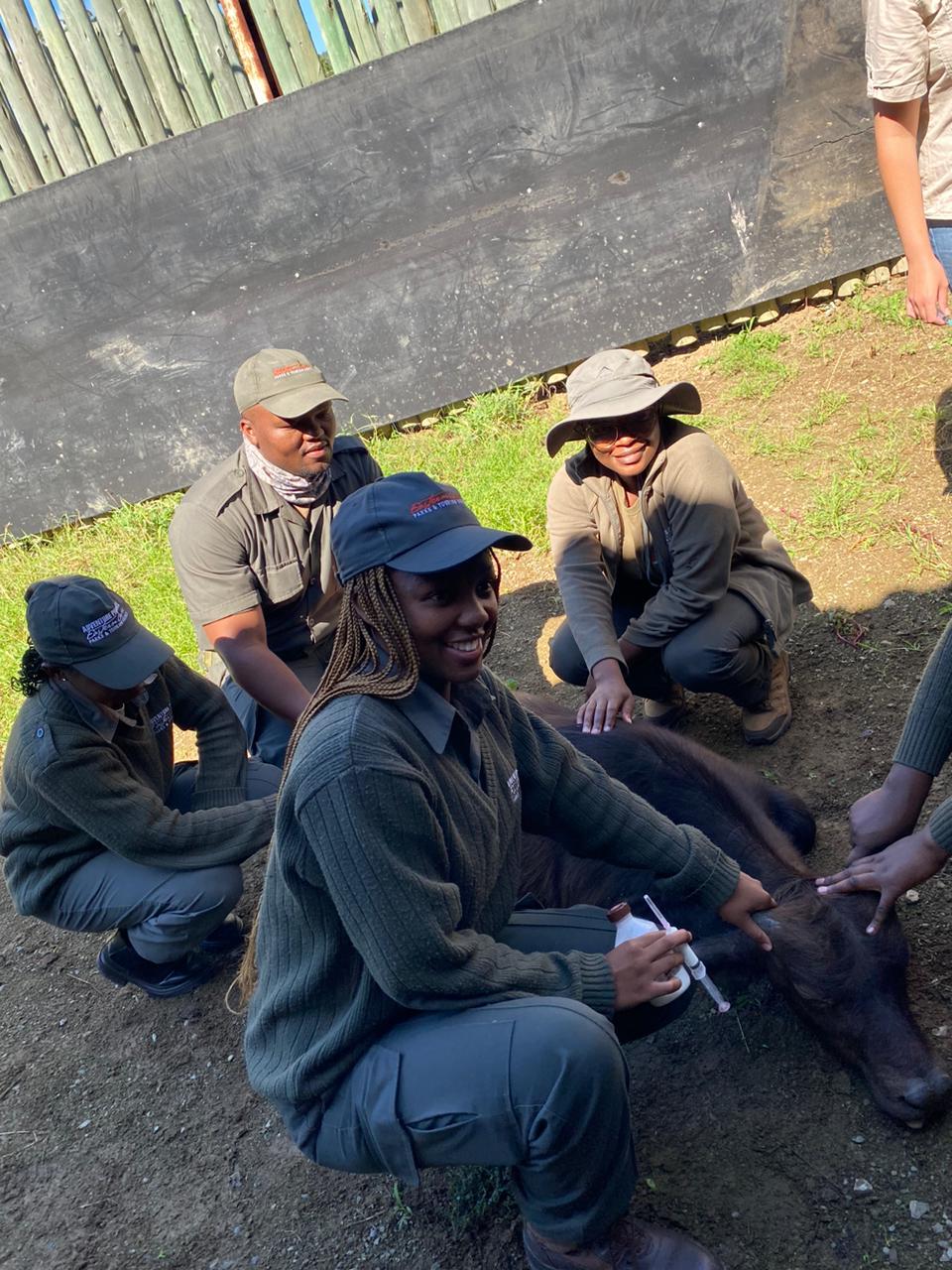 We further offer Work Integrated Learning for Students from TVET Colleges pursuing Tourism and support financial management, Human resources qualifications ,etc)
12
SKILLS DEVELOPMENT
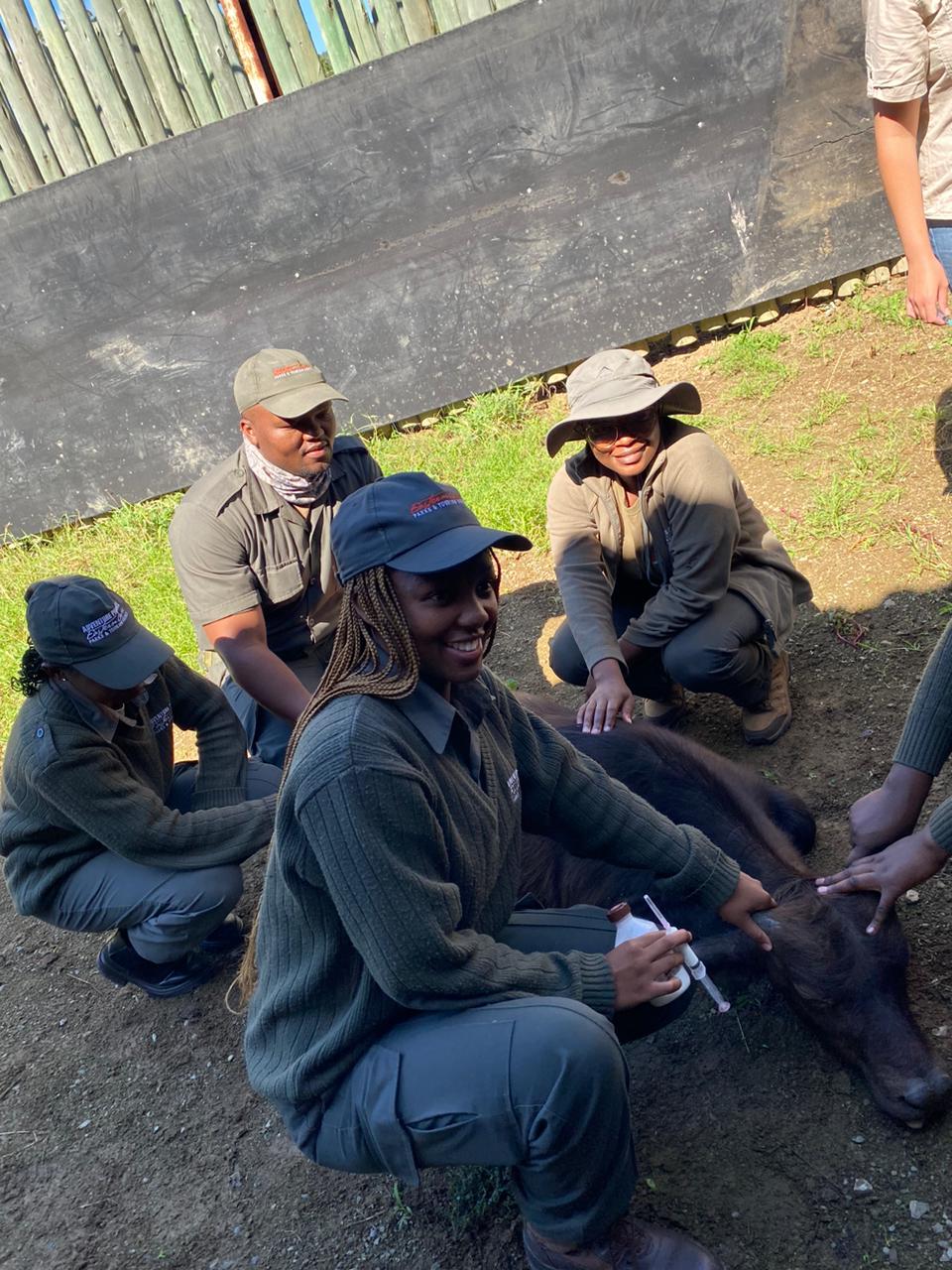 In order for students to qualify for placement, a letter from the institution accompanied by CV is required.
13
FOR ENQUIRIES
Ms. Faith Duze
Skills Development Officer
Faith.duze@ecpta.co.za
14
Thank YouSiyabulelaBaie Dankie